XIV Jornada de Cursos
.NET com C#
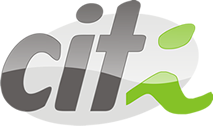 Antônio Júnior
Bruno Inojosa
Agenda
Conceitos e Características
Vantagens do SOAP
Descrição do WebService
Gerenciamento de Estados
UDDI
Novidades do Framework 2.0
Prática
Conceitos e Características
É uma maneira simples e robusta de fazer aplicativos se comunicarem via Internet

Pode ser considerado um componente de negócio acessado via Web

Comunicação feita através do protocolo SOAP (Simple Object Access Protocol)

 Independência de plataforma
Vantagens do SOAP
Usa XML: Robusto e flexível
Permite dados mais ricos (“arrays” e “structs”)

Simples de implementar, usar e testar 

Adotado pelo W3C

Usualmente transportado por HTTP

Independente da plataforma
Descrição do WebService
Para um “cliente” começar a usufruir de um Serviço Web, o mesmo deverá saber previamente o que o Serviço dispõe e assim usar os recursos disponíveis

Por isso há o WSDL (Web Service Description Language)

O WSDL é baseado em XML

Permite a criação automática de classes para chamar o WebService

O .NET Framework oferece esse mapeamento
Web App + Web Services
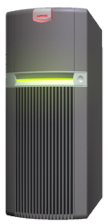 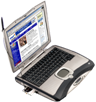 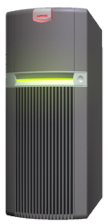 XML
Web Service
HTTP
Message
HTTP
Message
SOAP
Message
SOAP
Message
SOAP
Message
SOAP
Message
HTTP
Message
HTTP
Message
HTTP
Message
HTTP
Message
HTML
HTML
XML
XML
XML
XML
HTML
HTML
HTML
HTML
HTTP
Request
GET- POST
HTTP
Request
SOAP
Request
Browser
Servidor
Web
Cliente do
Web Service

Web App
Rede
Rede
HTTP
Response
SOAP
Response
[Speaker Notes: Usuário faz requisição (Mensagens HTTP) para Servidor
Servidor faz requisição para o Web Service
Mensagens HTTP (HTML) - GET, POST
Mensagens SOAP (XML)
Web Service responde para o Servidor
Mensagens SOAP (XML)
Servidor responde (Mensagens HTTP) para o Usuário]
Gerenciamento de Estados
Por padrão,  WebServices não mantêm estado

O gerenciamento de estados em WebServices usa o mesmo conceito de aplicações ASP.NET

Application: Você pode armazenar informações à qual todos os clientes desse WebService tem acesso

Session: Cada Sessão de cliente tem uma instância desse objeto
UDDI : Dois significados
Protocolo  para implementar diretório de WebServices (“listas telefônicas”)


Serviços mantidos pela Microsoft, IBM e outros para cadastro e consultas gratuitas de WebServices
Novidades do Framework 2.o
Suporte ao SOAP 1.2

Acesso assíncrono a  WebMethods através de um padrão de programação orientada a eventos
Prática...
Criaremos um WebService usando o Visual Studio 2008

Veremos como usar o atributo “WebMethod”

Criaremos um cliente para consumir o WebService criado

Estudaremos o que realmente ocorre por “baixo dos panos”